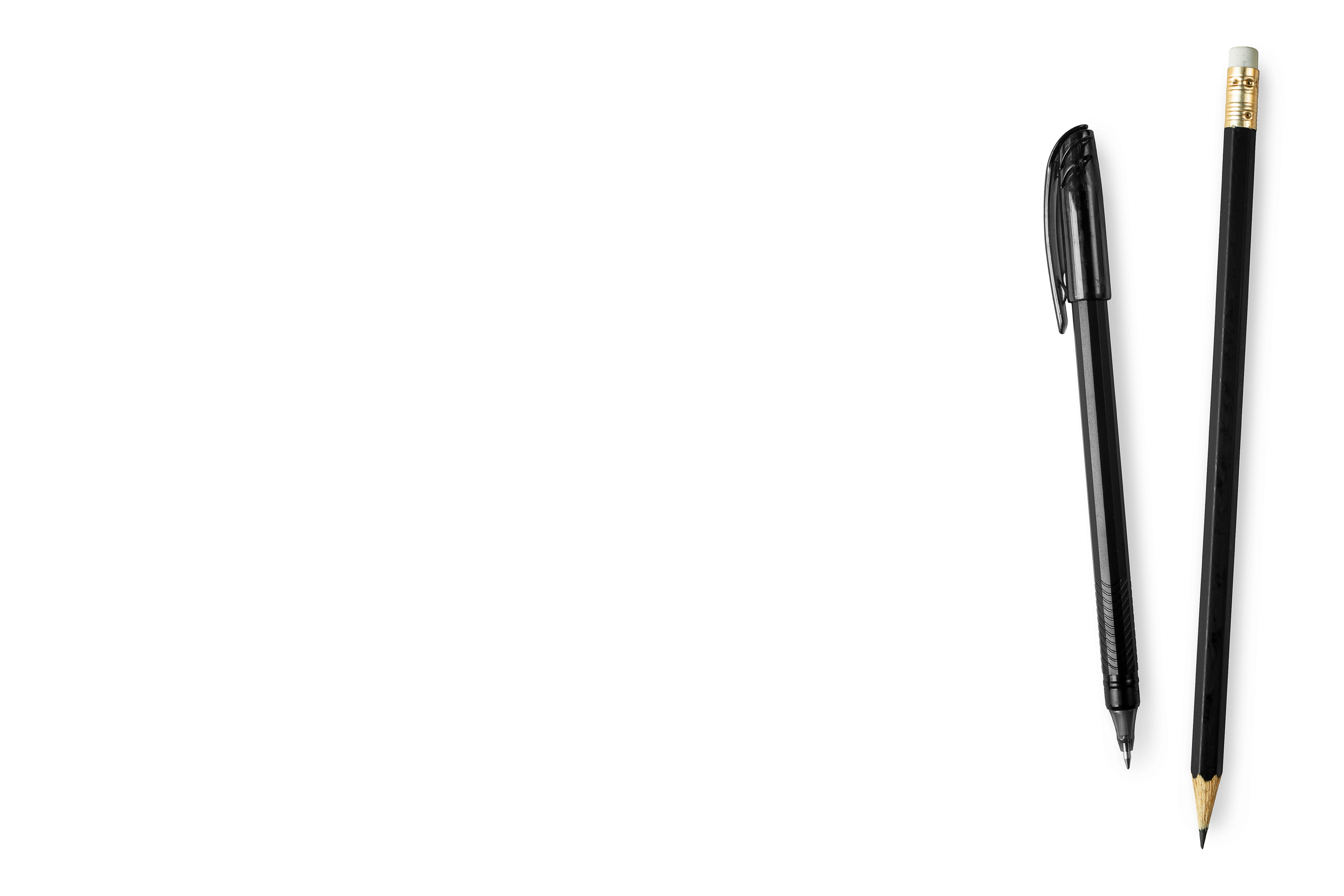 Recent / Upcoming Webinars:

February 23: Google Scholar, Chat GPT, Library Research 
March 1: Writing & Citing 
March 8: Zotero
Writing & Citing with Academic Integrity
Webinar March 1, 2024						Jana Matthews, Writing Center Coordinator
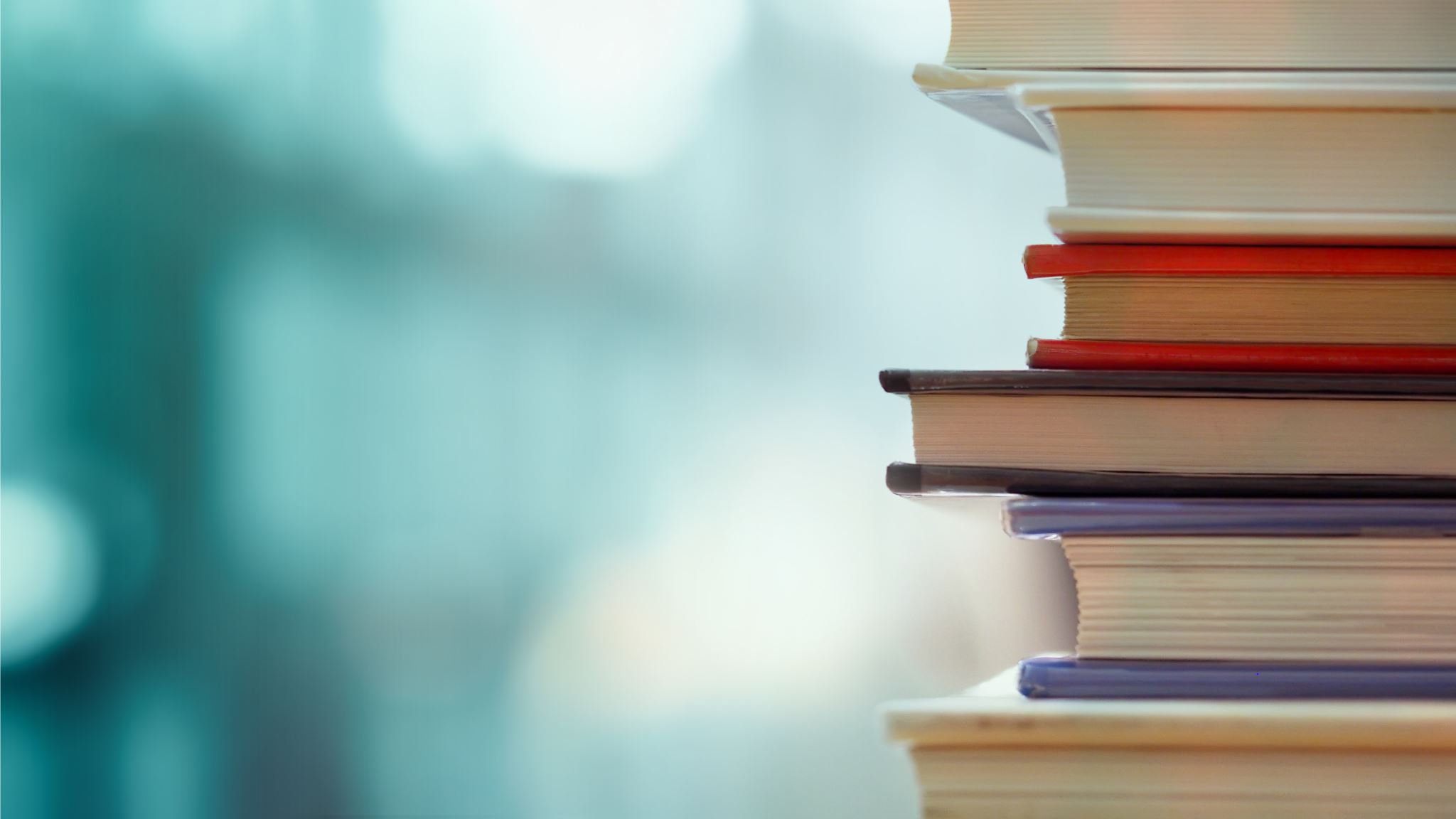 What is Academic Integrity?
The University of Melbourne defines academic integrity as, “honesty, responsibility and the maintenance of academic standards in scholarship. Honesty in scholarship means that all academic work results from an individual student's own efforts and that credit is given to other peoples' ideas. 
Source: https://policy.unimelb.edu.au/MPF1310/#section-0
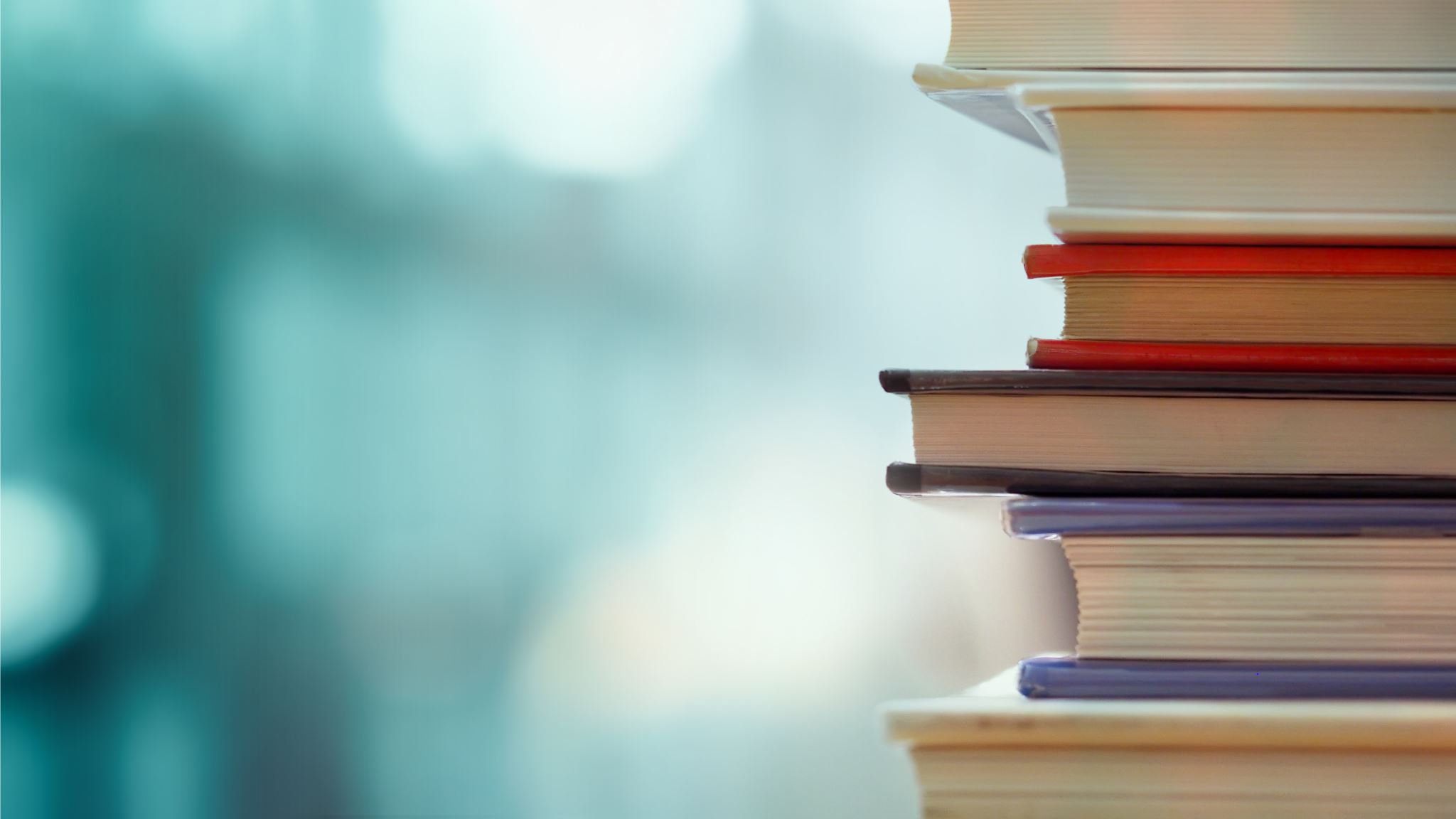 Components of Academic Integrity
Creating and expressing your own ideas in your work;
Acknowledging all sources of information;
Completing assignments independently or acknowledging collaboration;
Accurately reporting results when conducting research

Adapted from the University of Melbourne’s definition of Academic Integrity, https://policy.unimelb.edu.au/MPF1310/#section-0
You may use LLM AI
to discover keywords to use in searching databases
to proofread your work

You may not use it
to write your paper or create content for your paper at any stage
A Word about LLM or AI-generated text
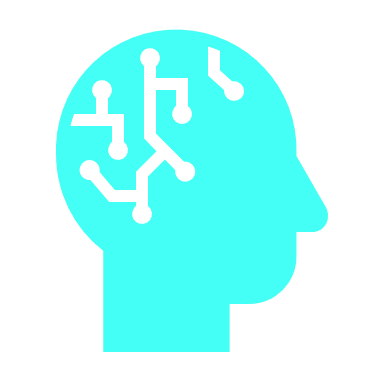 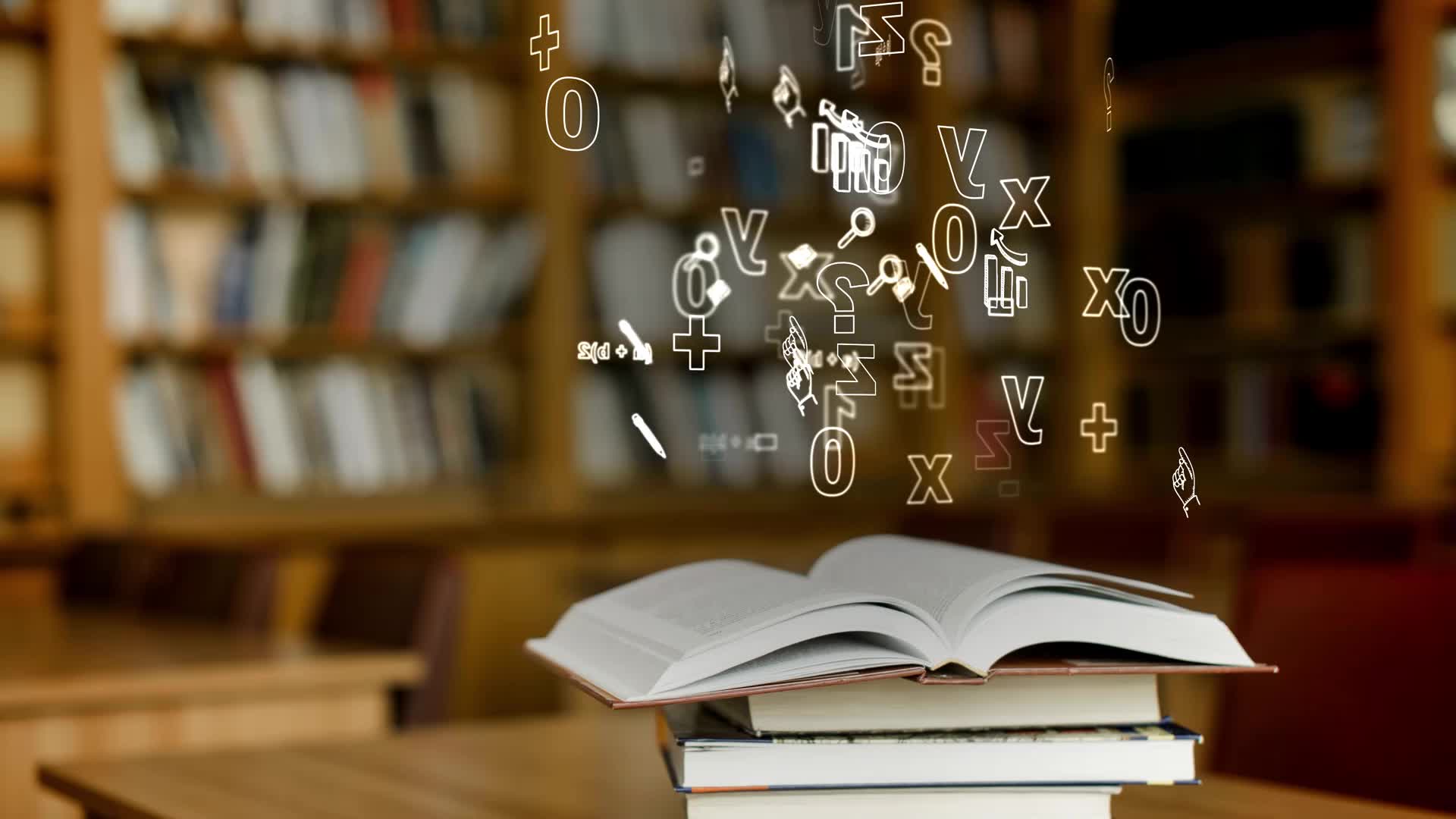 Five Tipsto improve your writing today
1. Locate scholarly resources. 
Use Library eReserves.
Use Research Guides.
Focus on primary sources.
Avoid using websites that end in .org.
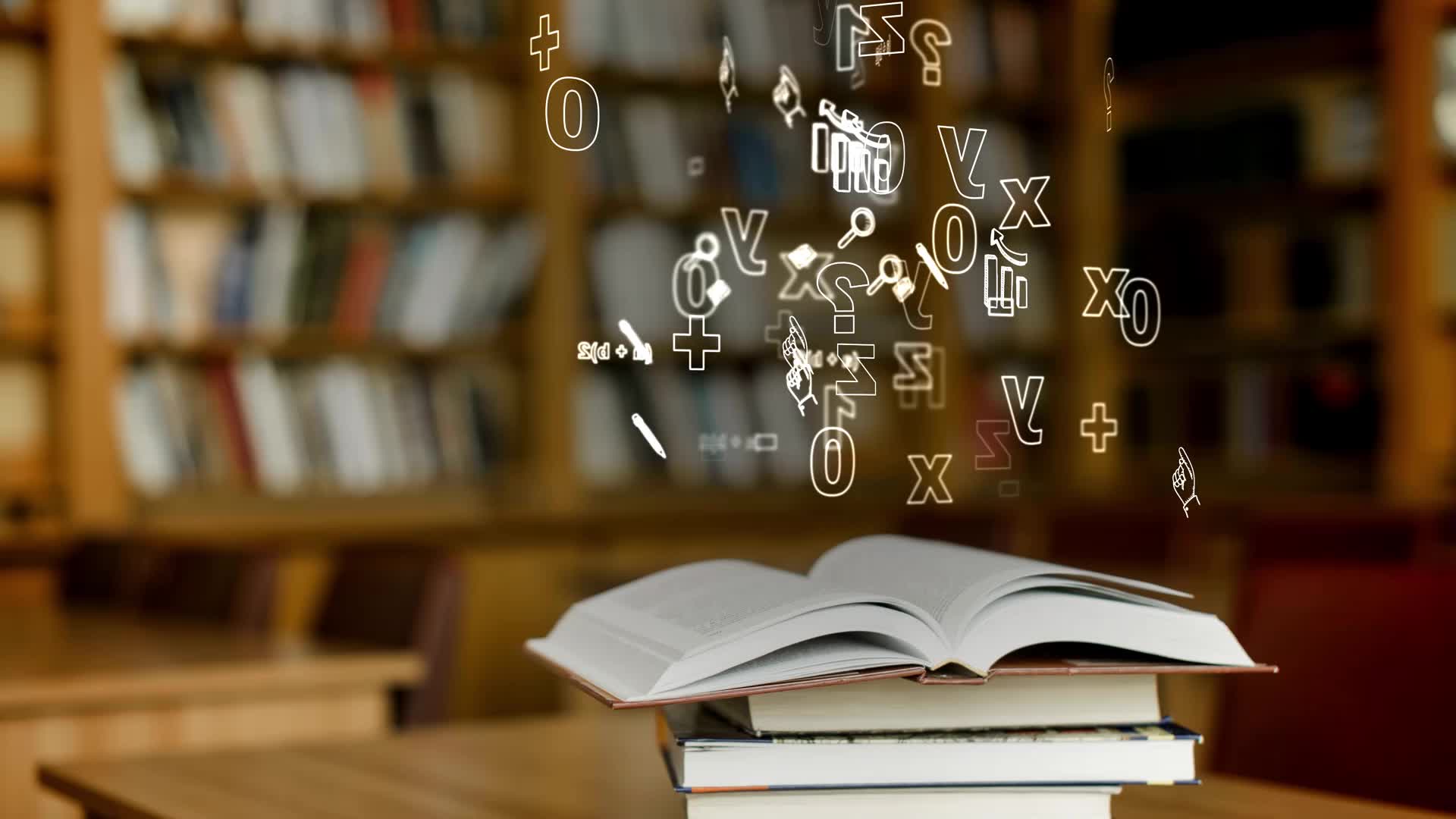 Five Tipsto improve your writing today
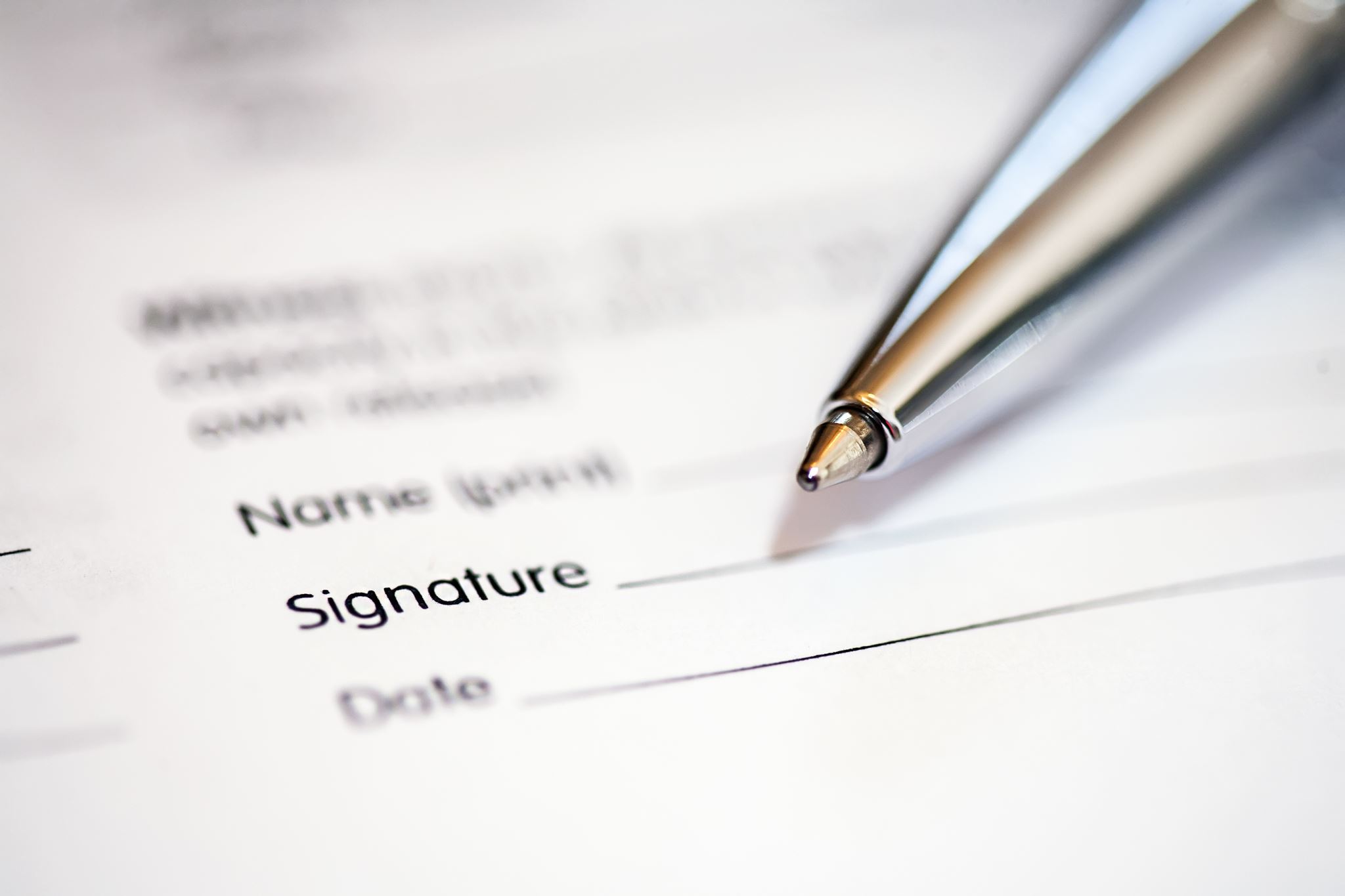 Five Tipsto improve your writing today
3. Create a basic outline that includes the main points of your paper. (Read the syllabus carefully!)
The Introduction states your thesis.
The body provides the evidence to support your thesis. 
The conclusion summarizes the evidence and suggests key takeaways.
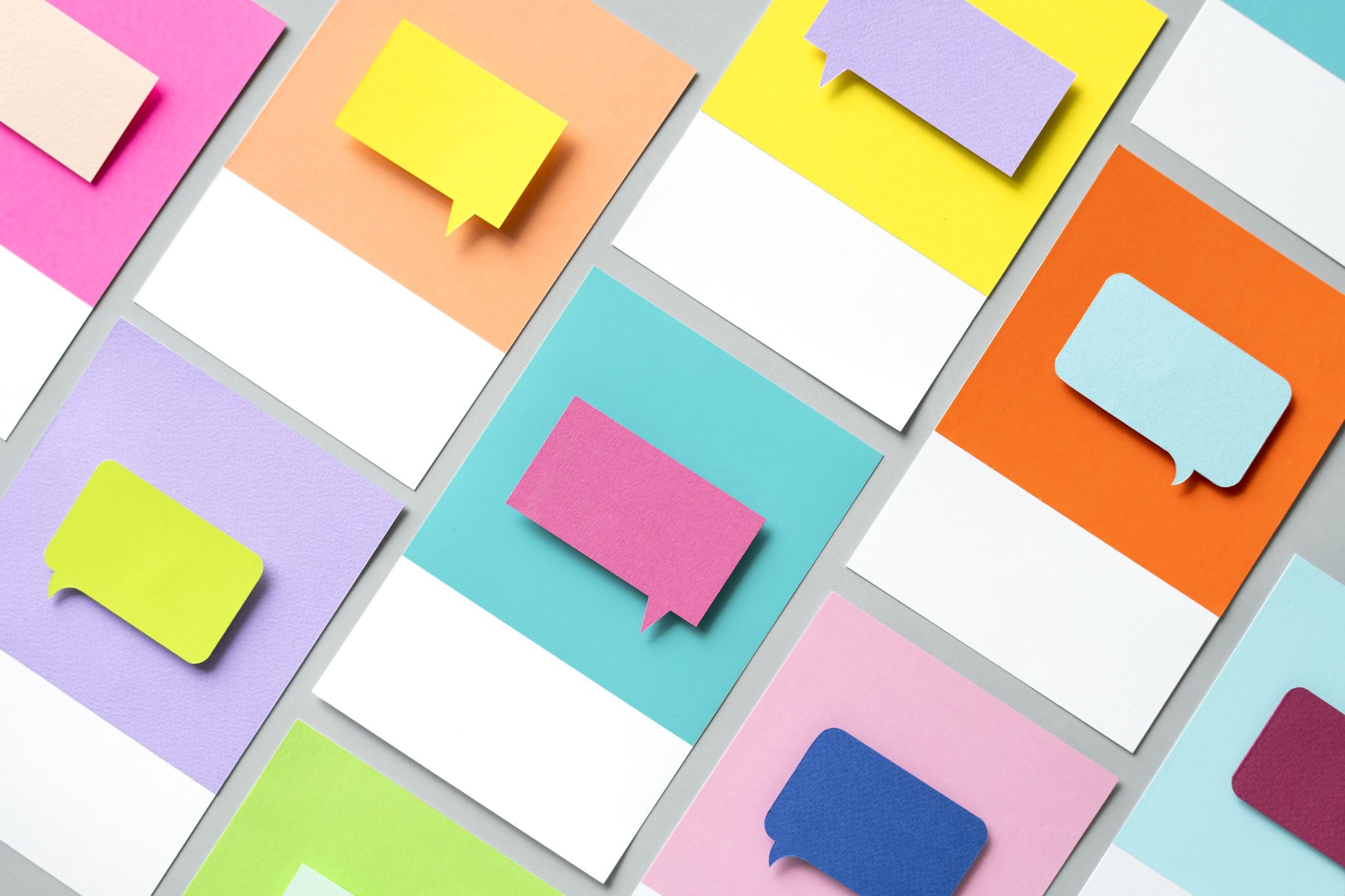 Five Tipsto improve your writing today
4. Engage with the material. 

5. Seek feedback and revise as needed. 
Constructive criticism from peers, professors, or Writing Center staff helps identify blind spots, clarity issues, or areas needing more depth. 
The writing process in academia is iterative, meaning that it often requires multiple drafts, revisions, and refining.
Utilize the Writing Center!
What is plagiarism?
Plagiarism is using another’s work without documenting the source.
It can involve another student’s paper, a book, or an article written by someone else. 
It can involve a quote taken from their work, and it can involve restating their ideas without attribution. 
It even includes lifting portions from a previous paper you have written without citing it.
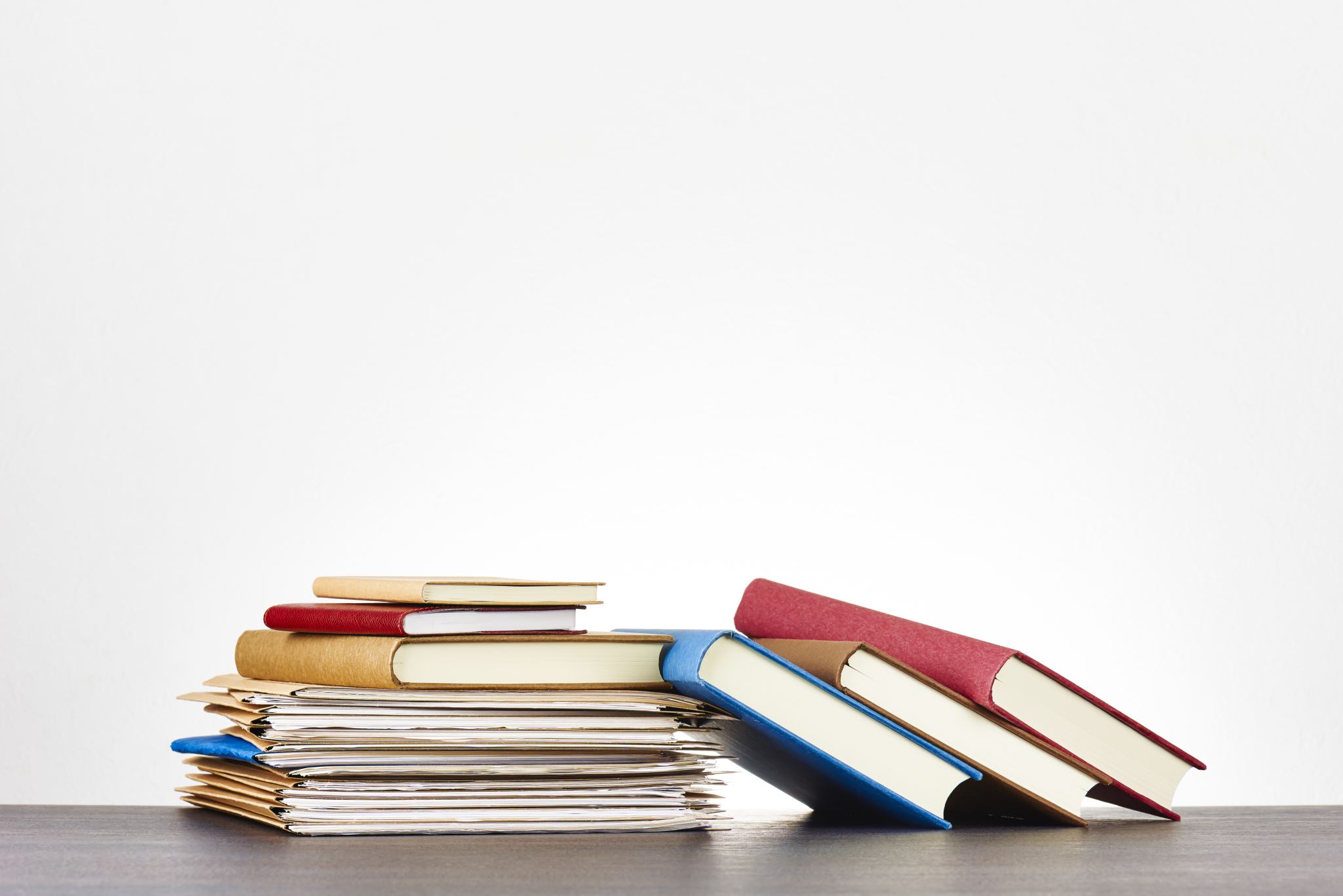 Why CiteYour sources?
When in Doubt, Cite It!
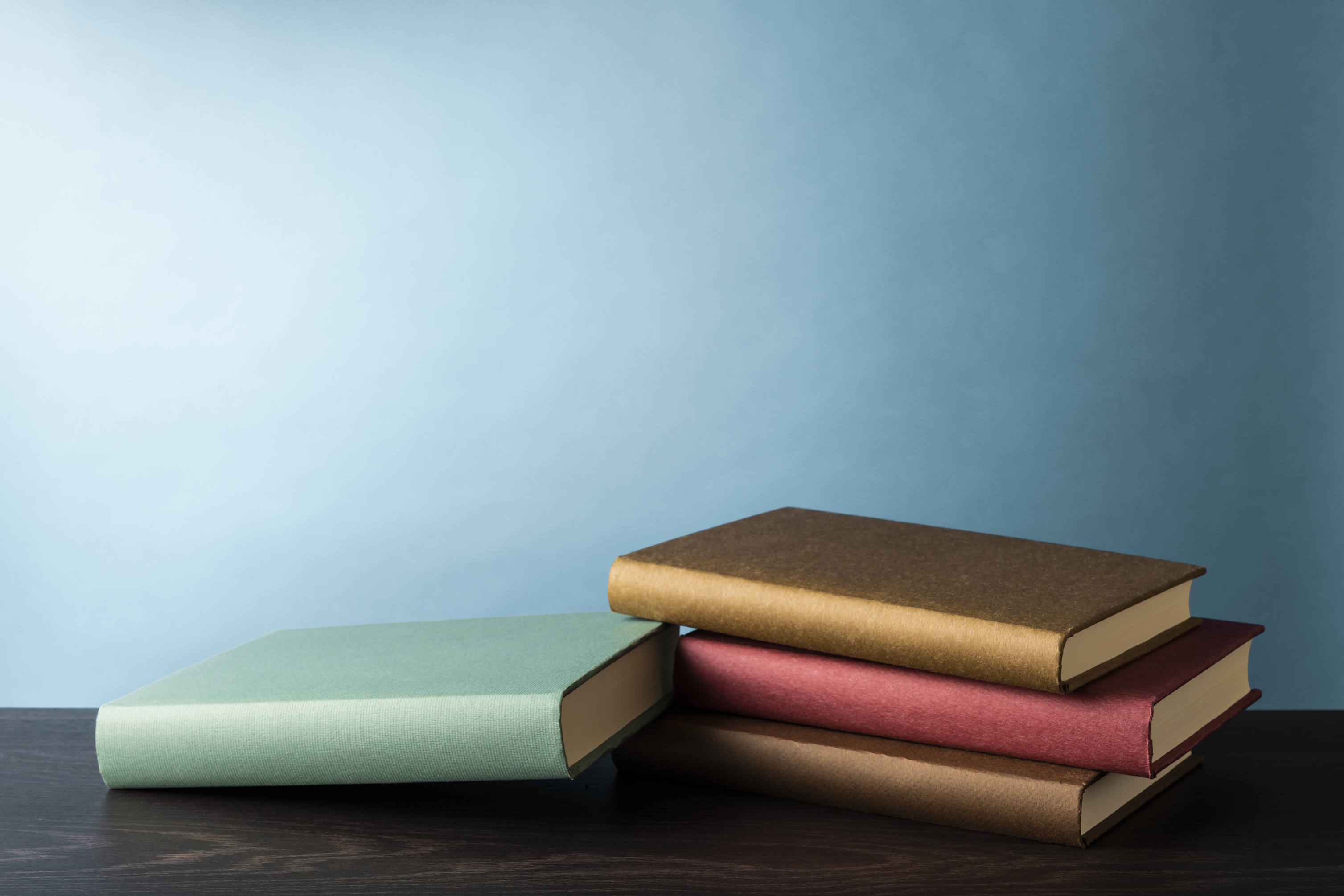 When in Doubt, Cite It!
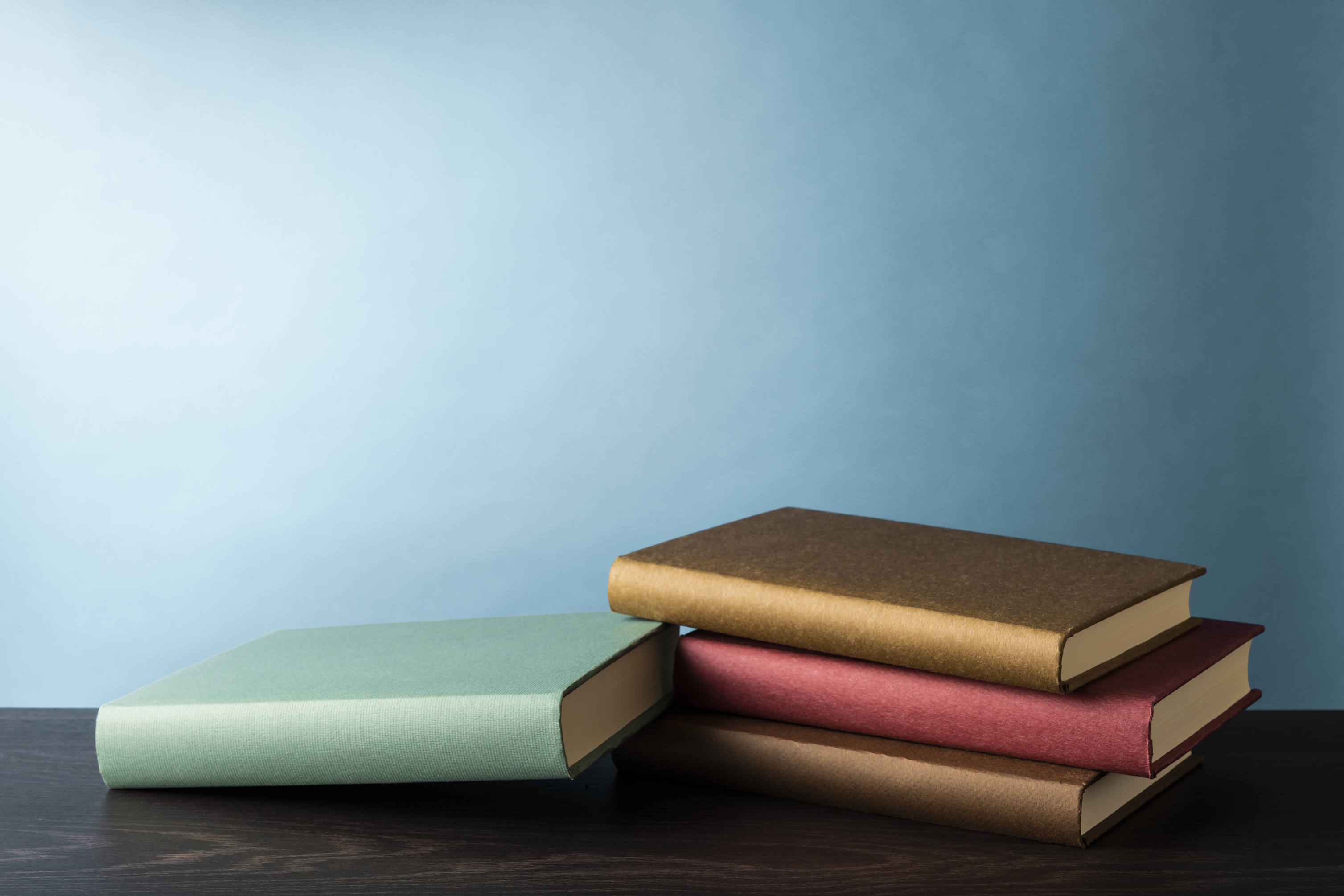 When in Doubt, Cite It!
To format scripture references in both Turabian and APA …
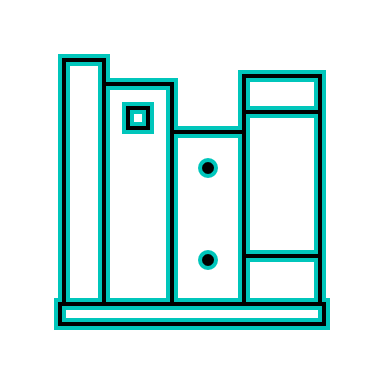